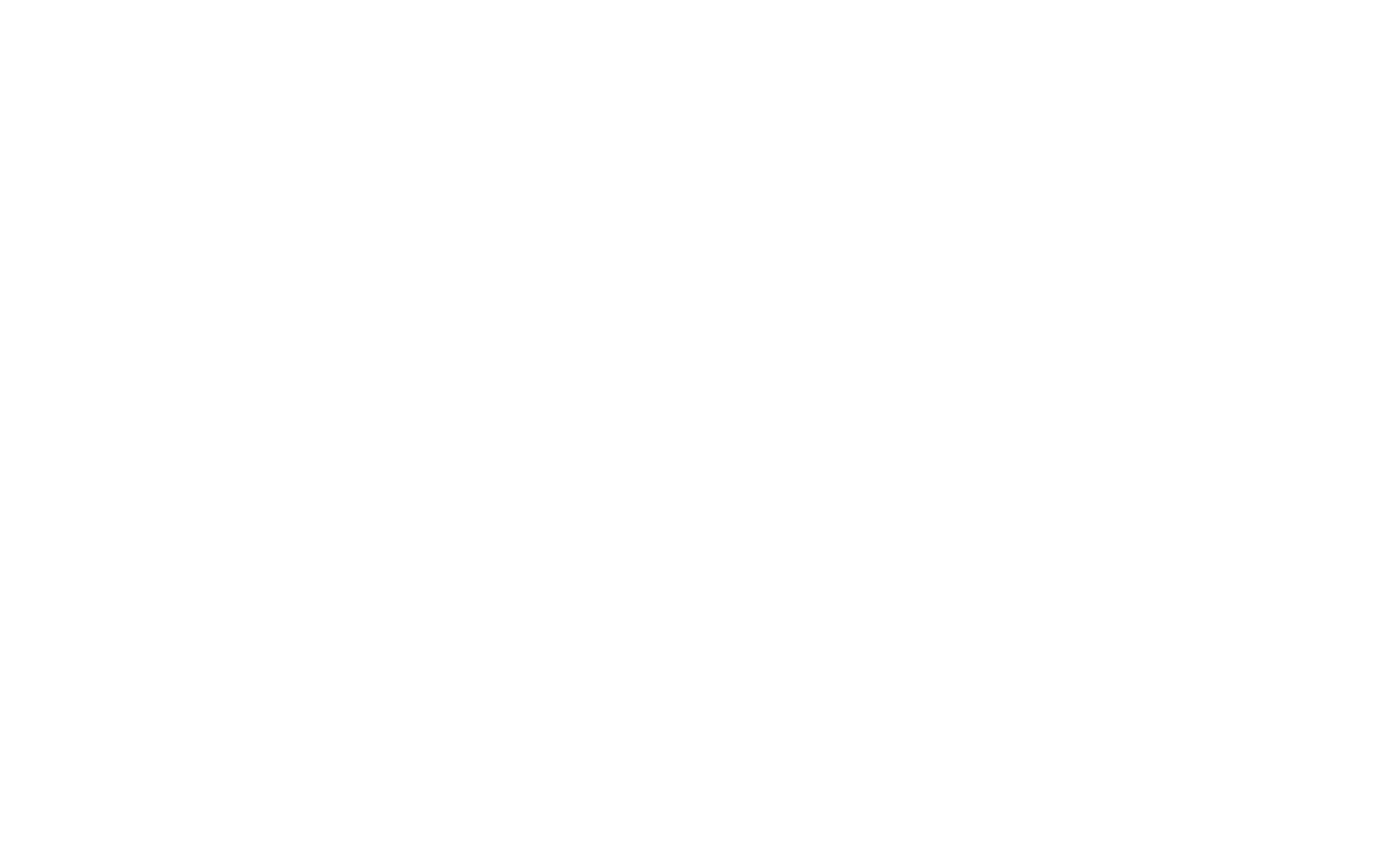 Psalm 64 (DNP)	t. A.J. Molenaar; m. Genève 1542
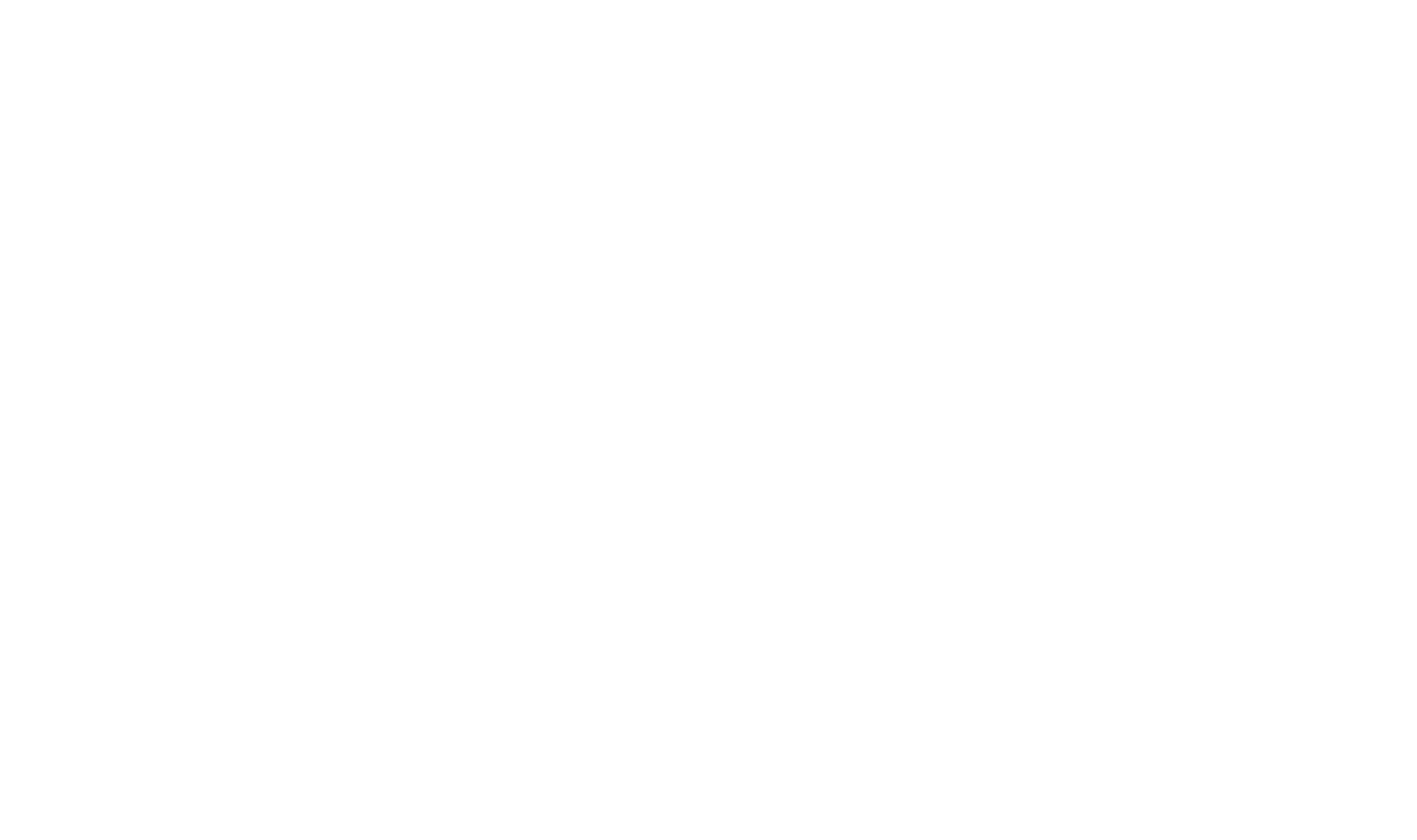 Psalm 64 (DNP)	t. A.J. Molenaar; m. Genève 1542
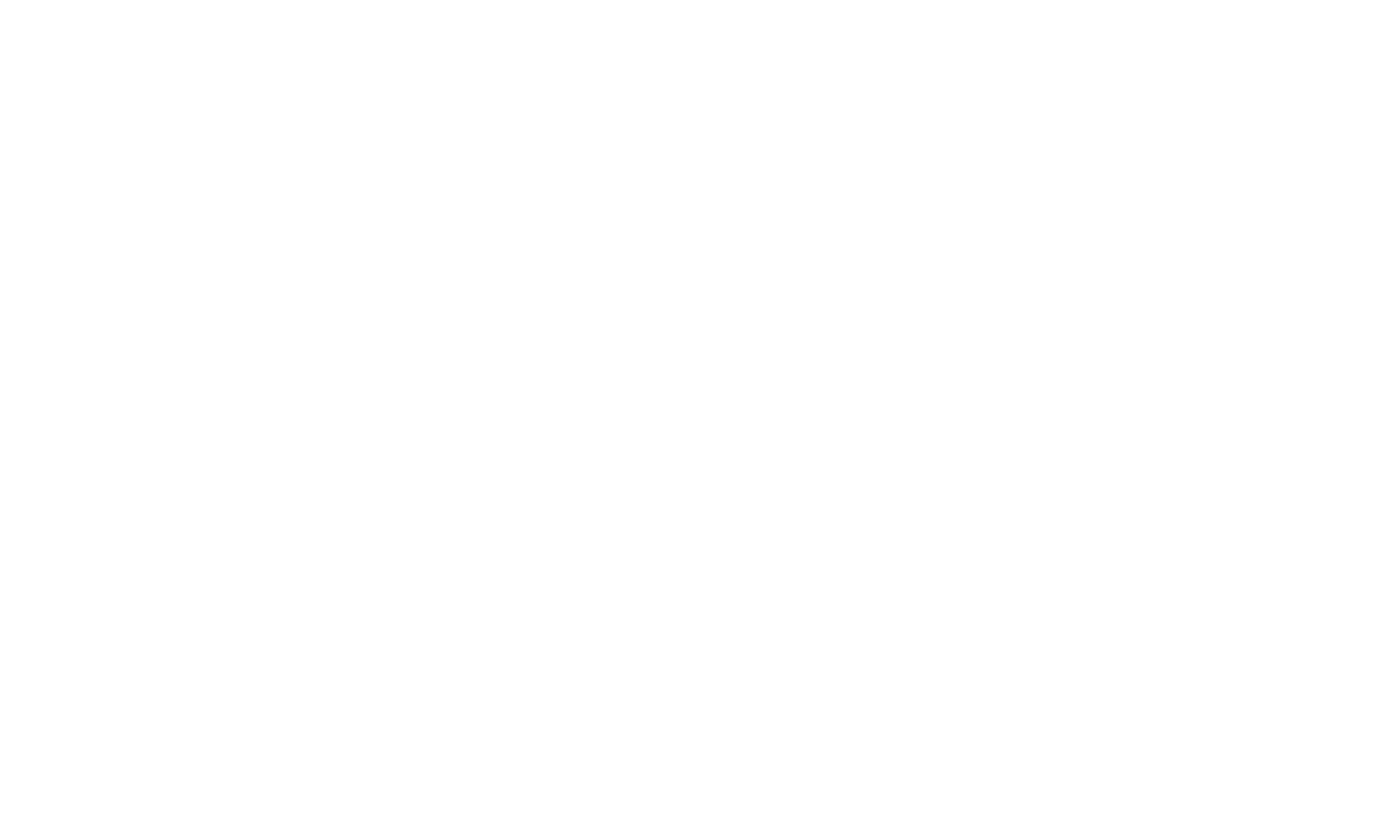 Psalm 64 (DNP)	t. A.J. Molenaar; m. Genève 1542
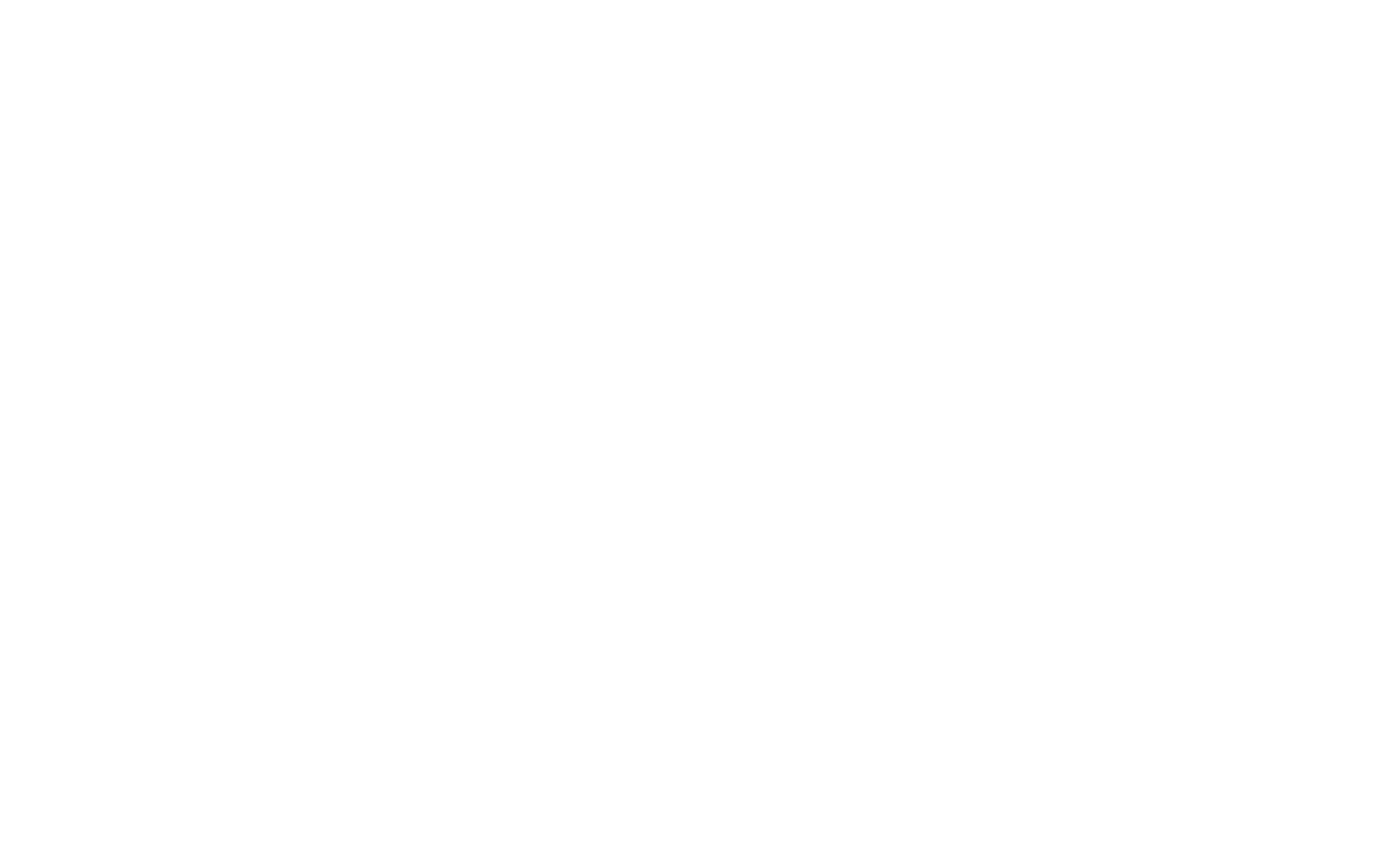 Psalm 64 (DNP)	t. A.J. Molenaar; m. Genève 1542
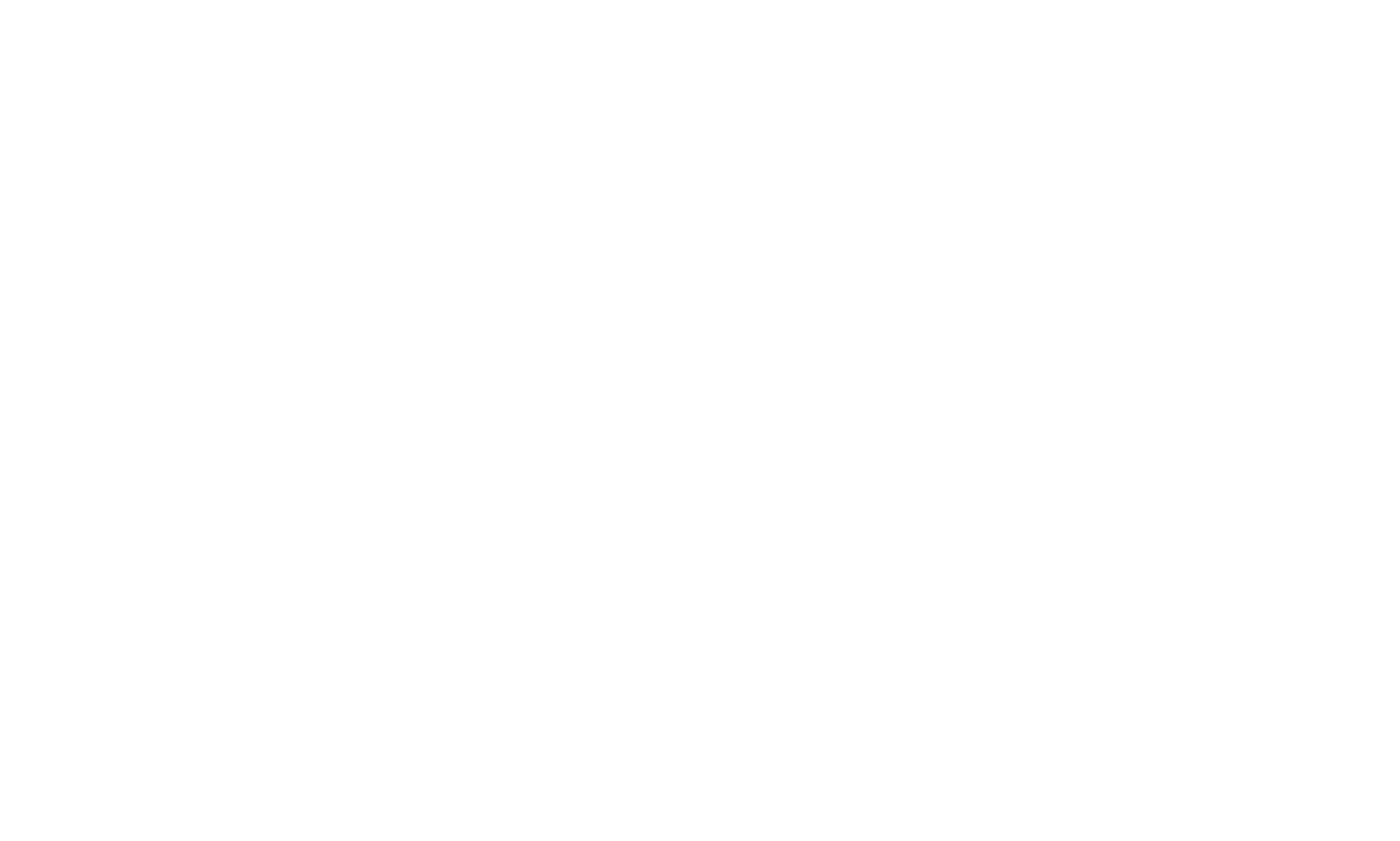 Psalm 64 (DNP)	t. A.J. Molenaar; m. Genève 1542